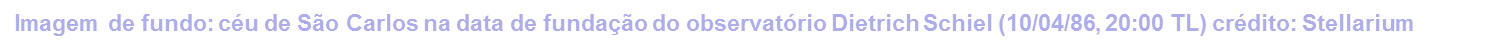 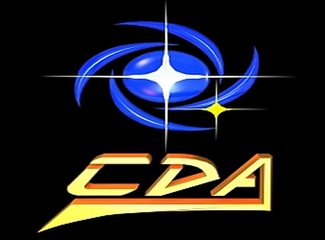 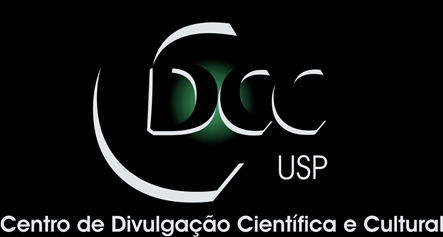 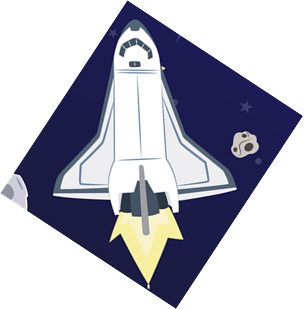 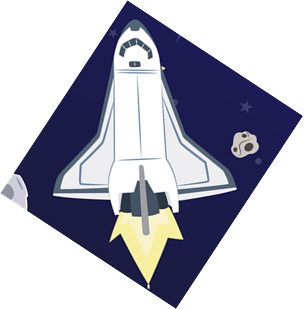 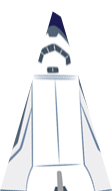 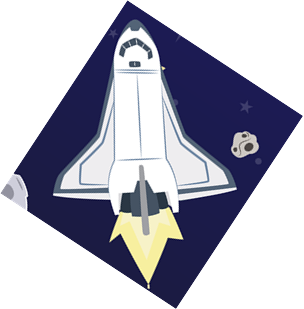 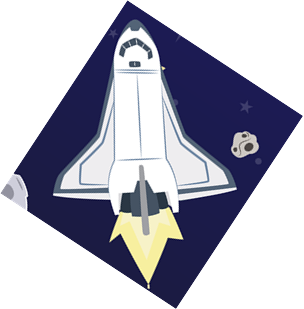 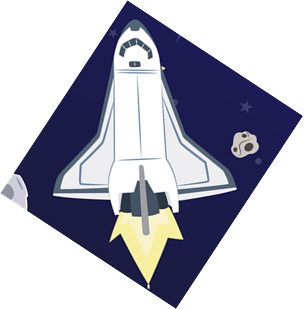 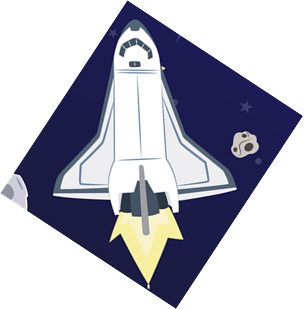 Tragédias espaciais
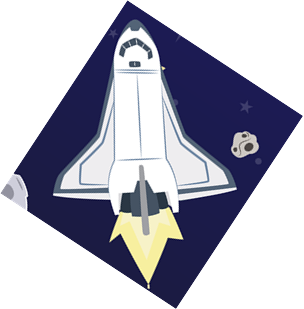 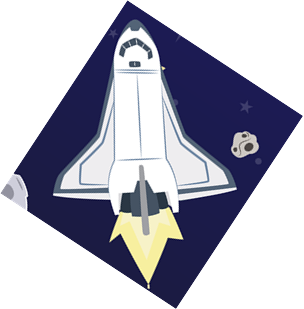 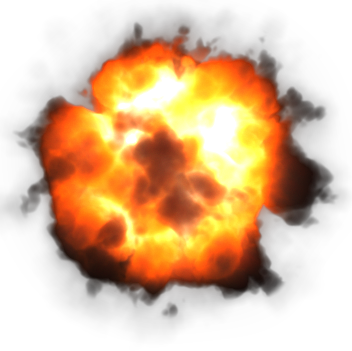 Kharen silva – kharen.silva@df.ufscar.br
História
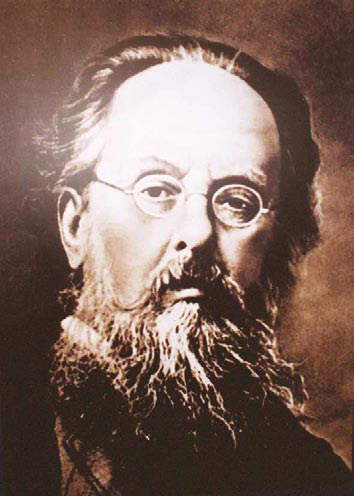 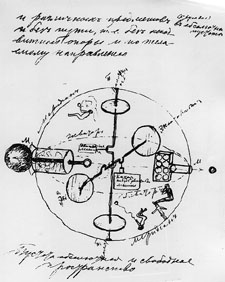 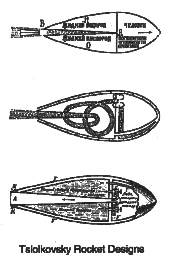 Konstantin Tsiolkovsky (1857 – 1935) foi um dos primeiros a desenvolver idéias para um foguete. Tinha trabalhos que mostravam noções de imponderabilidade, giroscópios e vácuo.
[Speaker Notes: Fonte das imagens: http://www.informatics.org/museum/tsiol.html]
História
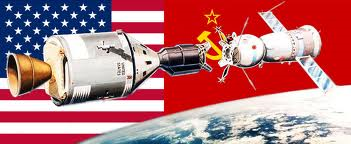 Sputnik I
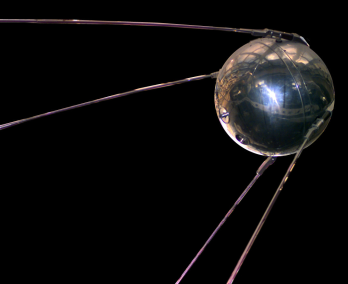 Inicia-se o período da Guerra Fria, com a Corrida Espacial entre EUA x União Soviética. Esta começa com o lançamento do Sputnik I.
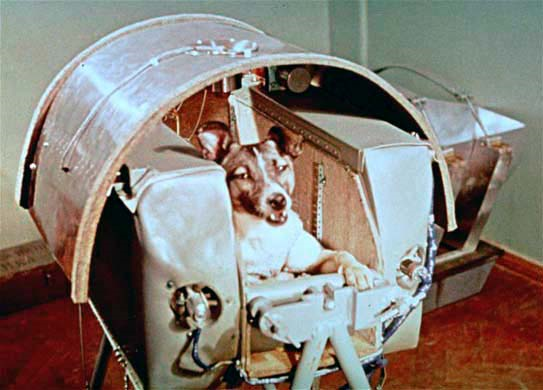 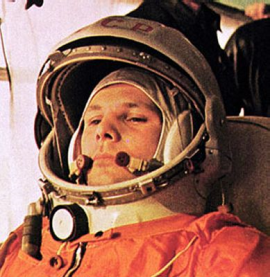 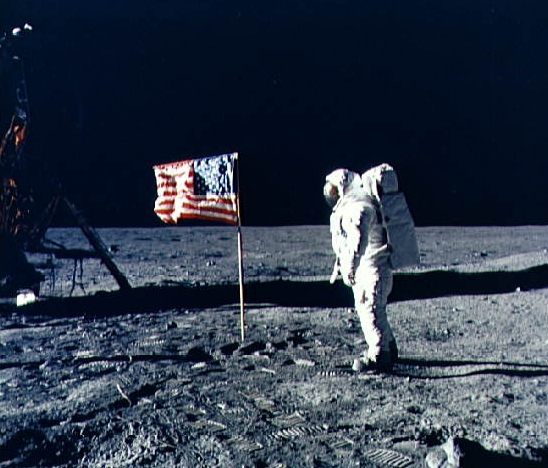 Laika
Yuri Gagárin
Edwin Aldrin
[Speaker Notes: Fontes das imagens: http://justforpetz.blogspot.com/2010/06/laika.html http://www.ccpg.puc-rio.br/70anos/no-tempo/ha-60-anos/1957/lancamento-do-sputnik-pela-urss
http://student-wp.blogspot.com/2009/08/corrida-espacial.html
http://www.obscuroweb.hd1.com.br/ets3.html
http://agendaculturalpiracicabana.blogspot.com/2010_07_01_archive.html]
A era espacial
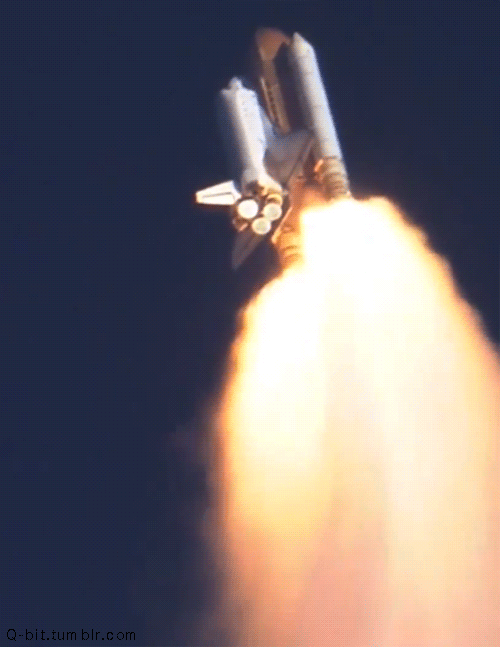 Apollo 1
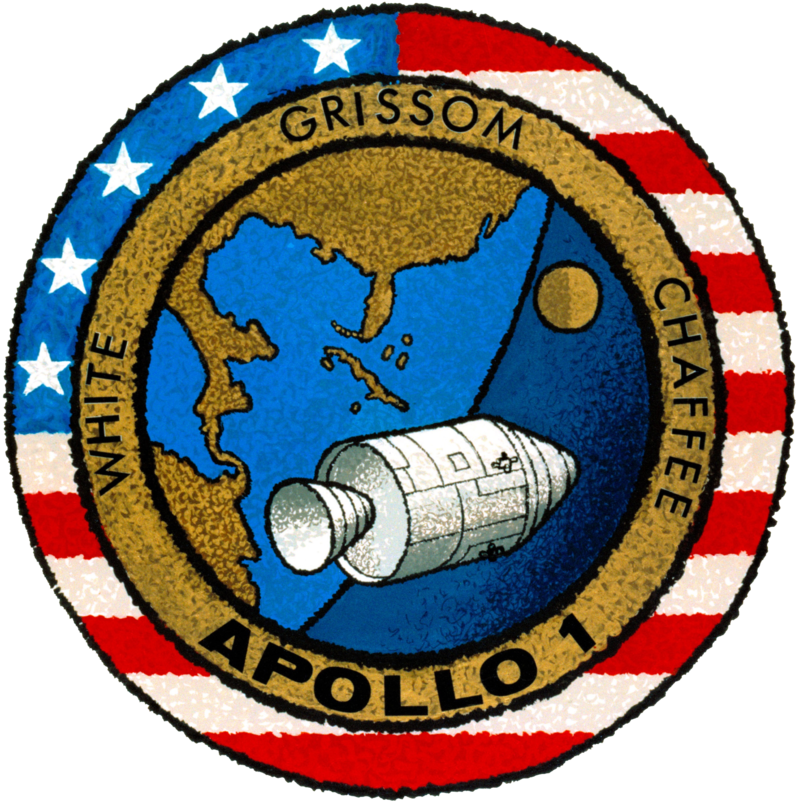 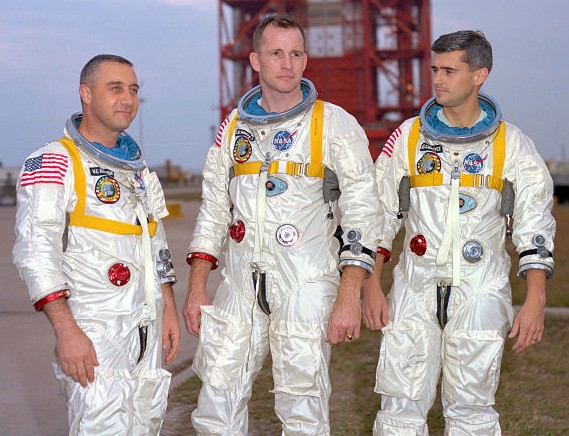 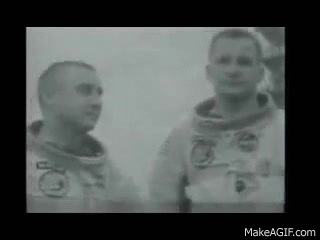 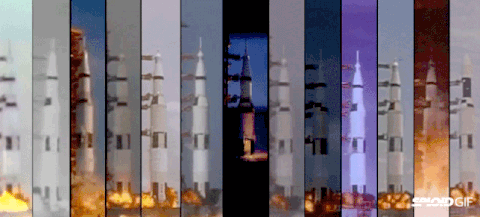 Grissom, White, Chafee.
Cerca de 1300 alterações foram feitas.
Baseava em lançar o primeiro módulo de comando em órbita da Terra

curto-circuito no interior da cabine 

escotilha de saída possuía apenas trancas mecânicas
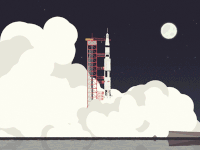 27 de Janeiro de 1967
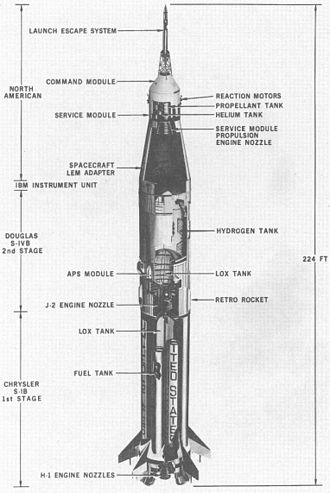 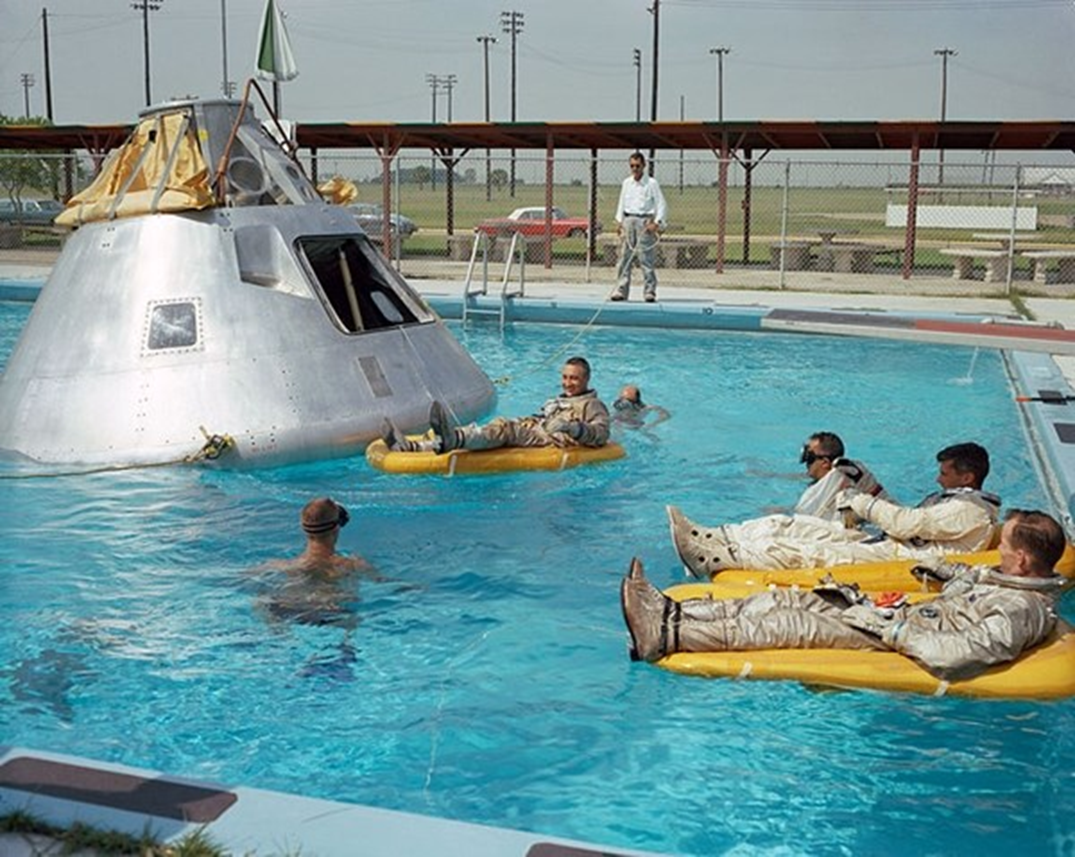 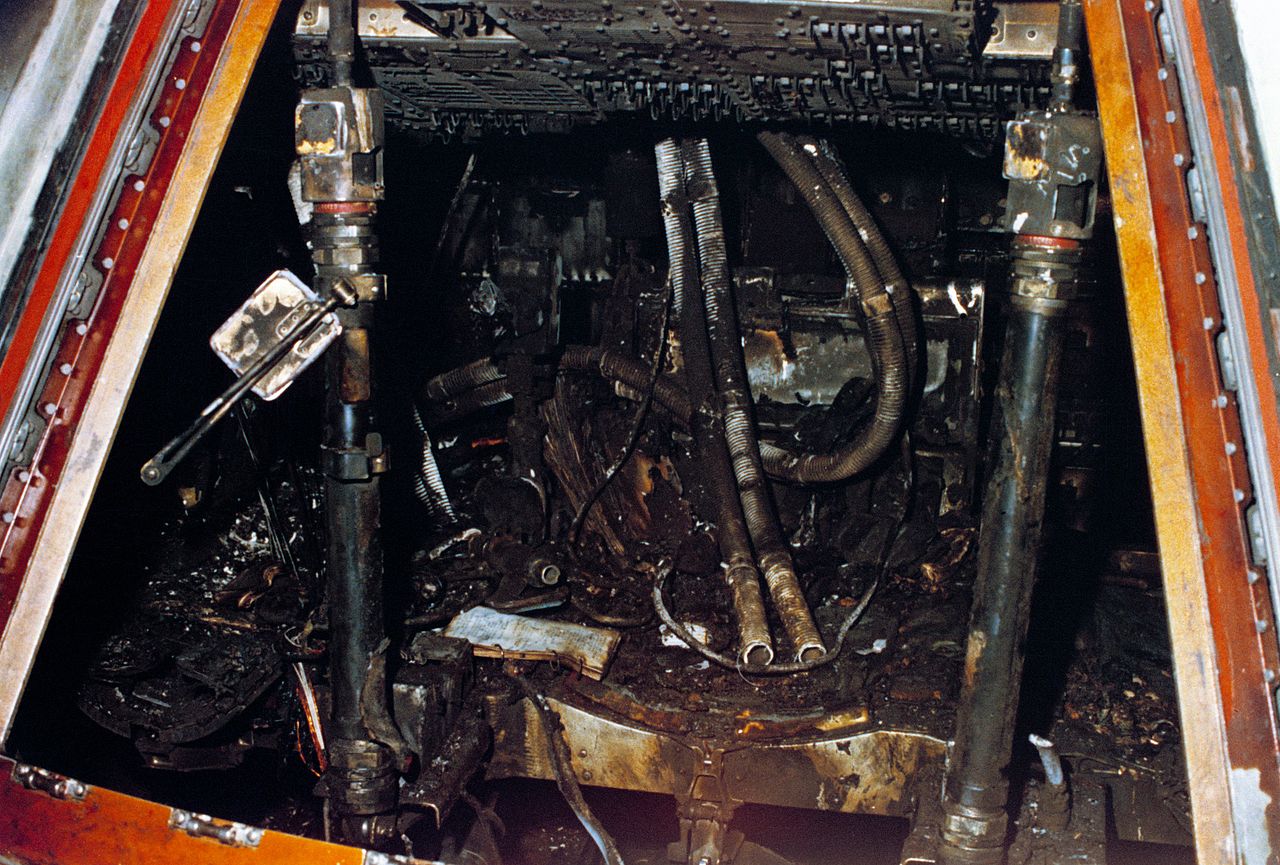 Modulo de comando
Astronautas em treinanmento
Saturno IB
Soyuz 1
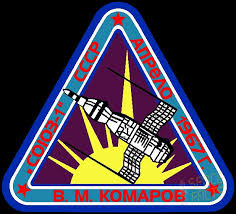 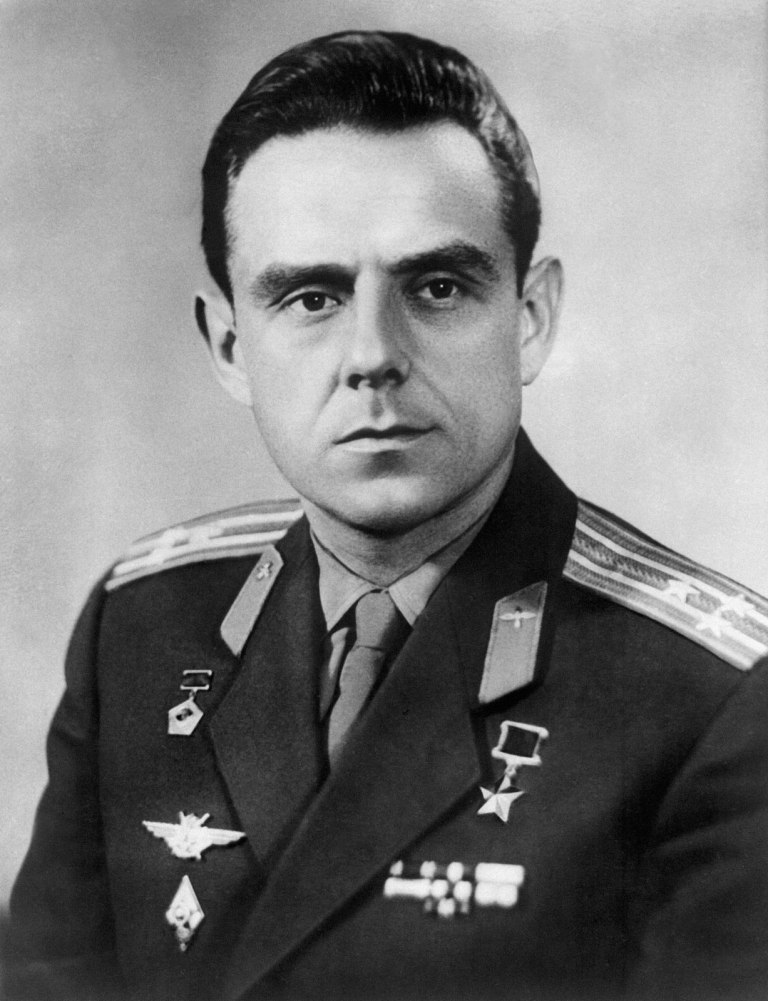 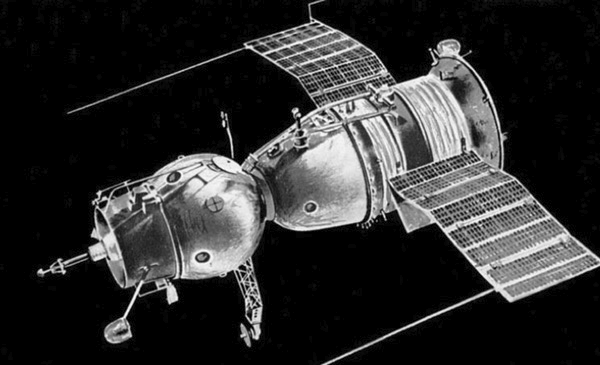 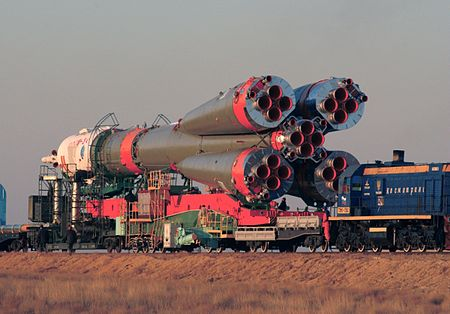 Vladimir Komarov
Soyuz 1 foi o primeiro voo tripulado

Encontro e troca de tripulação Soyuz 1 para Soyuz 2

Falha no  paraquedas principal e no auxiliar

a nave explodiu e pegou fogo
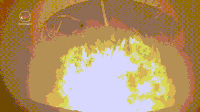 23 de abril de 1967.
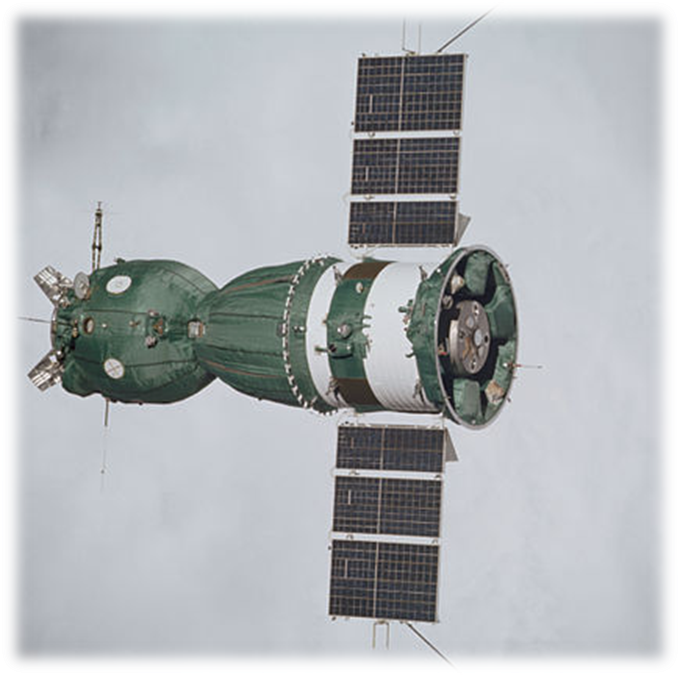 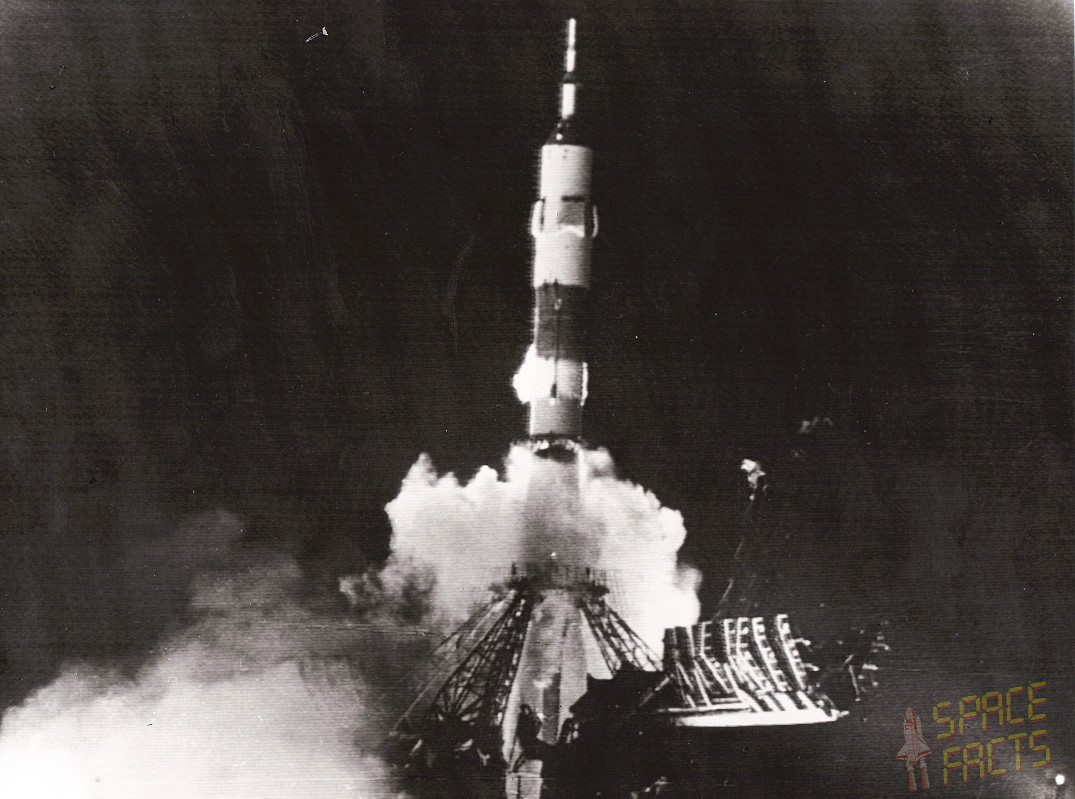 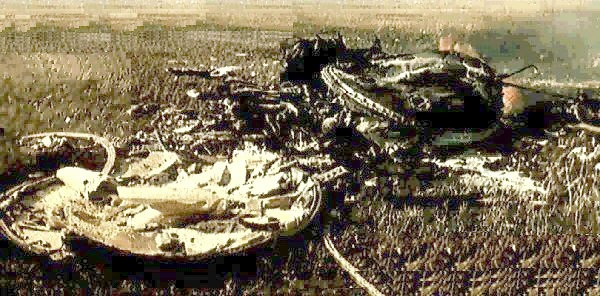 O QUE SÃO ÔNIBUS ESPACIAIS?
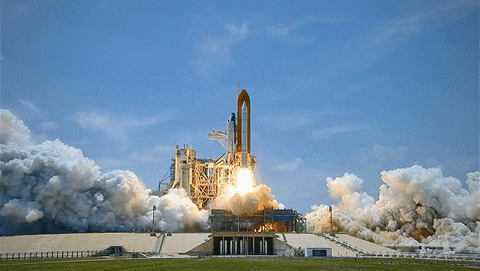 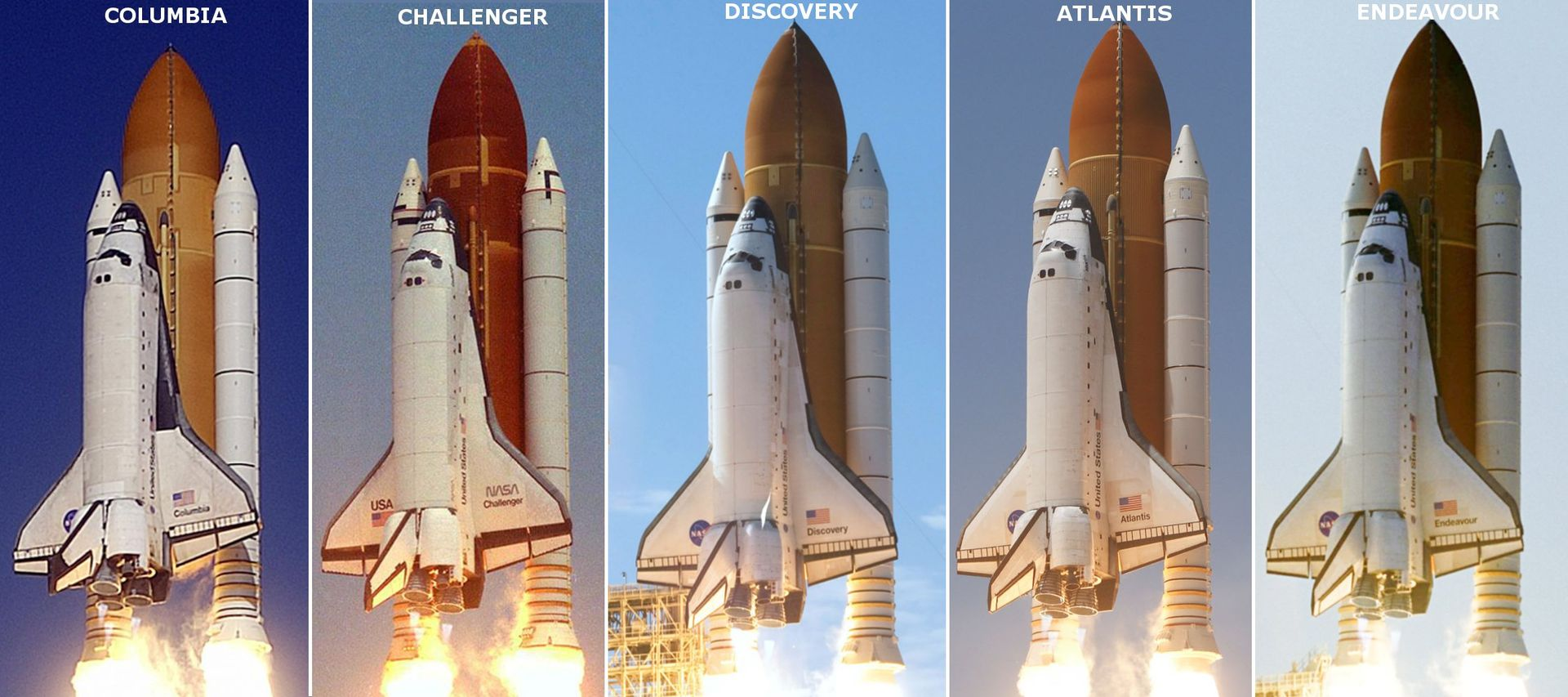 Os Ônibus espaciais realizaram 1322 dias, 19 horas, 21 minutos e 23 segundos de missões espaciais.
Challenger
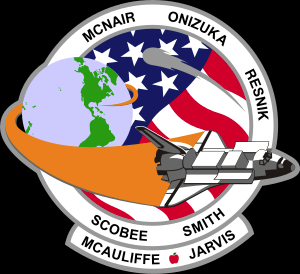 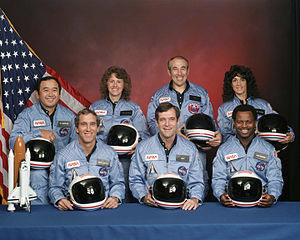 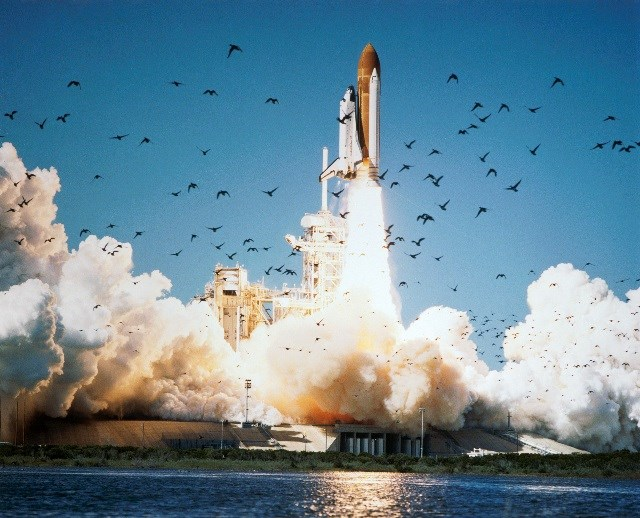 Michael Smith, Francis Scobee, Ronald McNair. Atrás:Ellison Onizuka, Christa McAuliffe, Gregory Jarvis, Judith Resnik.
Francis Scobee,
 46 anos, um engenheiro aeronáutico e piloto com mais de 6,5 mil horas de vôo em 45 tipos diferentes de aeronaves, era astronauta desde 1978. 
Já tinha voado em um ônibus espacial em 1984. Era casado e tinha dois filhos.  Comandante da missão
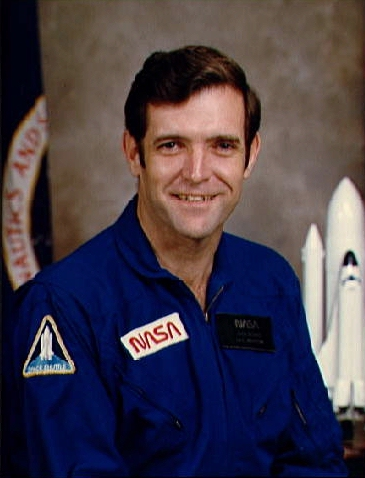 Michael Smith,
 39, piloto e engenheiro aeronáutico e capitão da marinha dos EUA, membro do corpo de astronautas desde 1980. 
Tinha acumulado mais de 4,4 mil horas de vôo durante sua carreira de piloto militar e civil.
 Piloto da missão
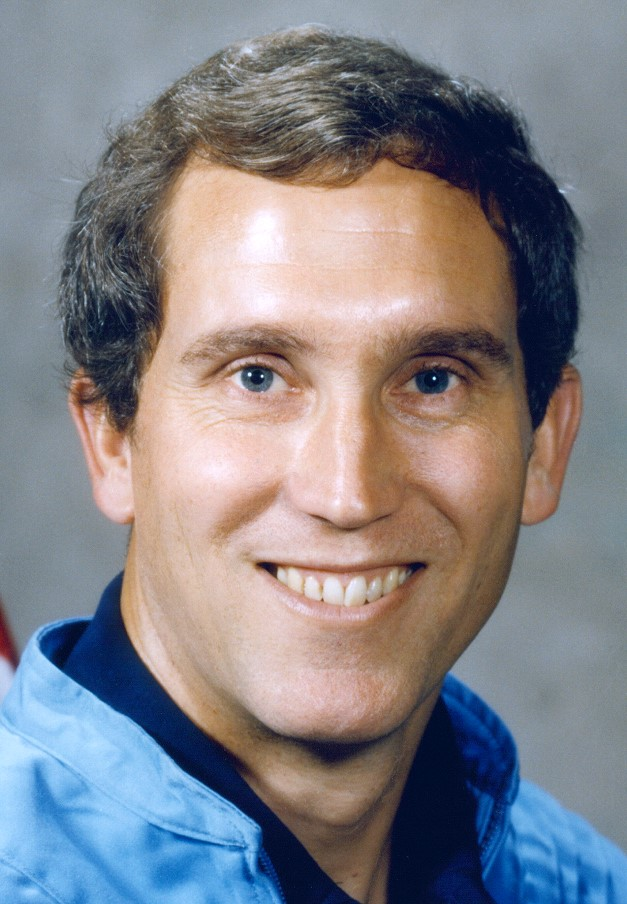 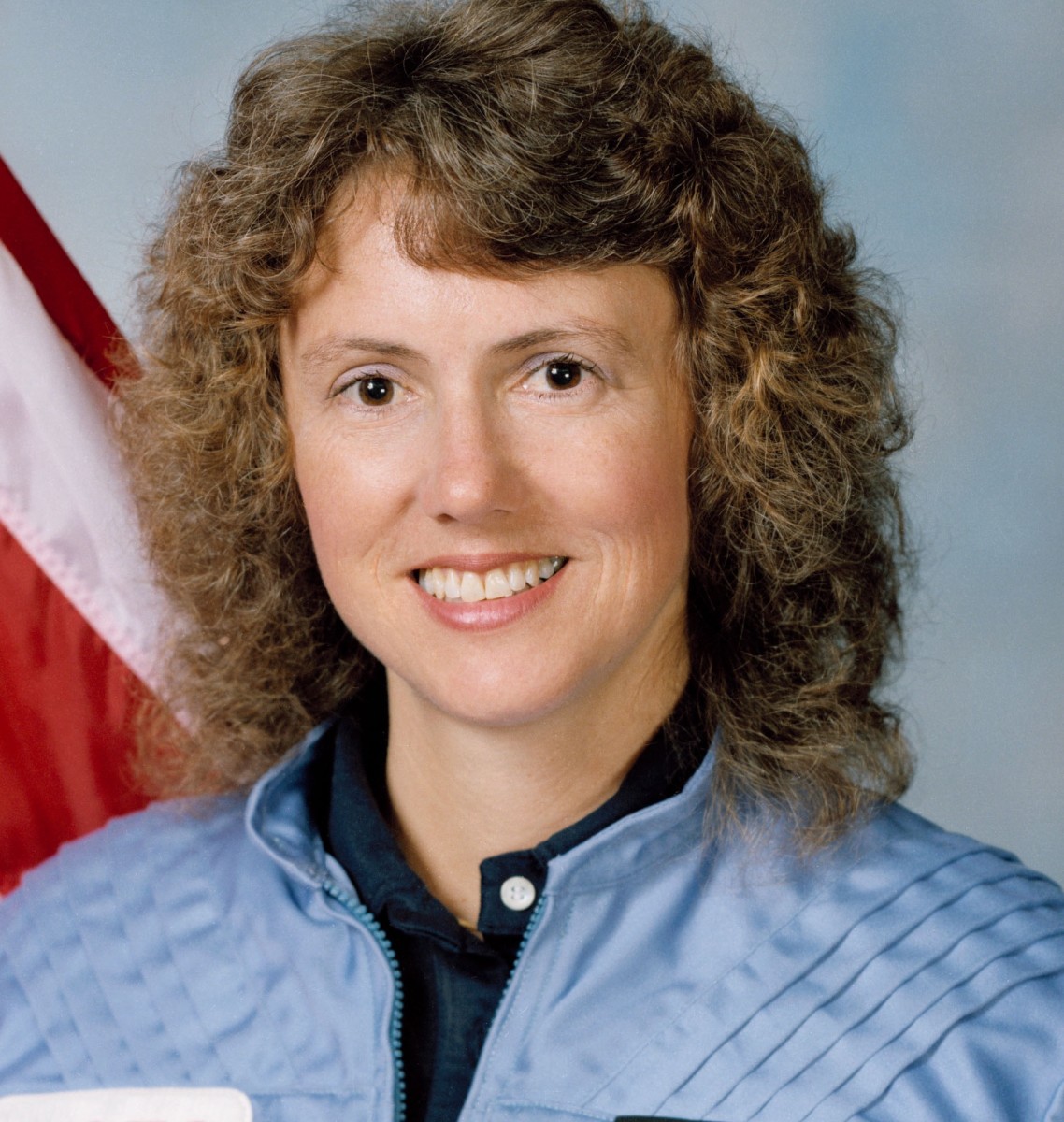 Christa McAuliffe,
 37 anos, professora de Inglês e de História Casada, mãe de dois filhos pequenos, foi selecionada pela Nasa, em 1985, especialista de carga 


"para ser a primeira professora no espaço".
Gregory Jarvis, 42, especialista em carga e eletrônica, se somou à Nasa em 1978 e se dedicava aos satélites de comunicação. Era casado, sem filhosespecialista de cargaO Challenger era seu primeiro vôo em um ônibus espacial.
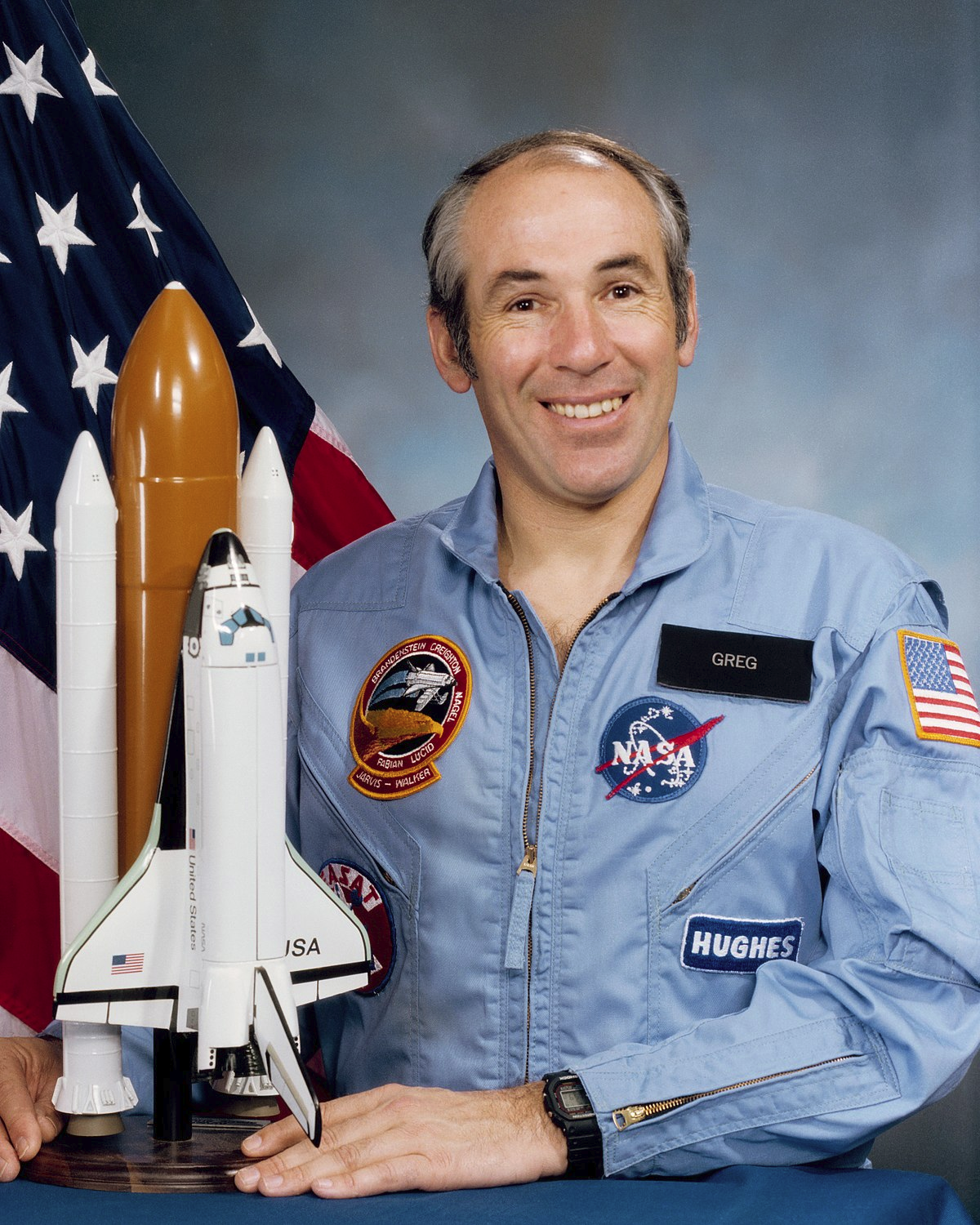 Judith Resnik, 
37, uma das três especialistas de missão no Challenger, foi a segunda mulher astronauta americana em 1978. Engenheira eletricista, especialista em radares e em biologia médica já tinha participado de uma missão do ônibus espacial e acumulava quase 145 horas de vôo no espaço.  Especialista de missão
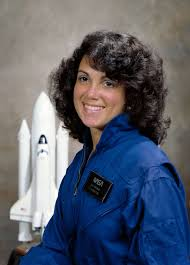 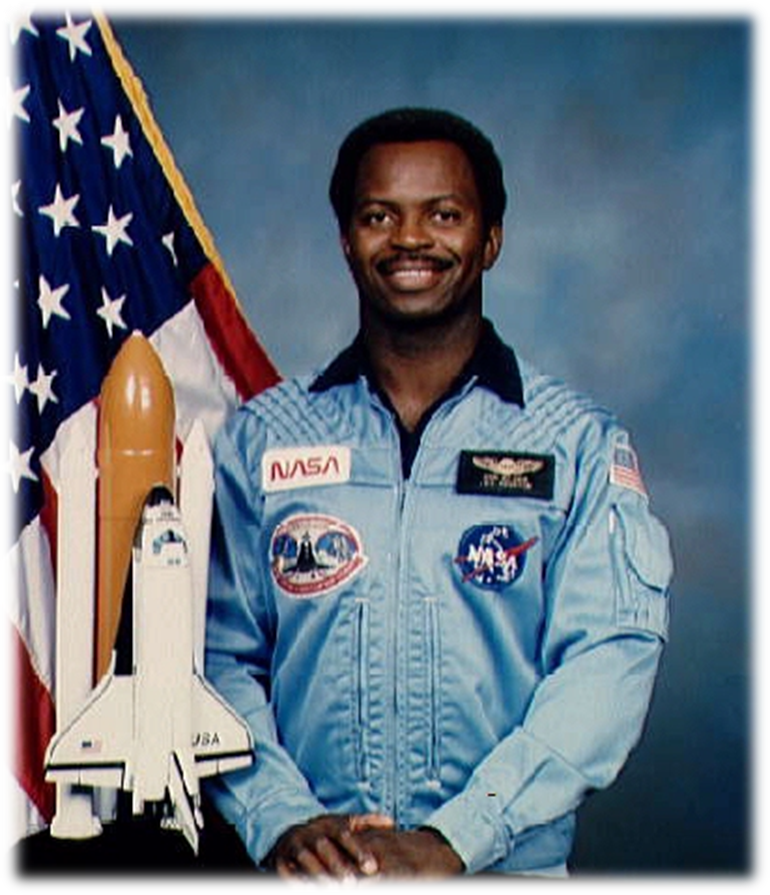 Ronald McNair,
 38, um físico do espaço pelo MIT (Massachusetts Institute of Technology), foi o segundo negro a voar no espaço em 1984. Tinha 191 horas de vôo em órbita. Era casado e tinha dois filhos. 
Espeialista de missão
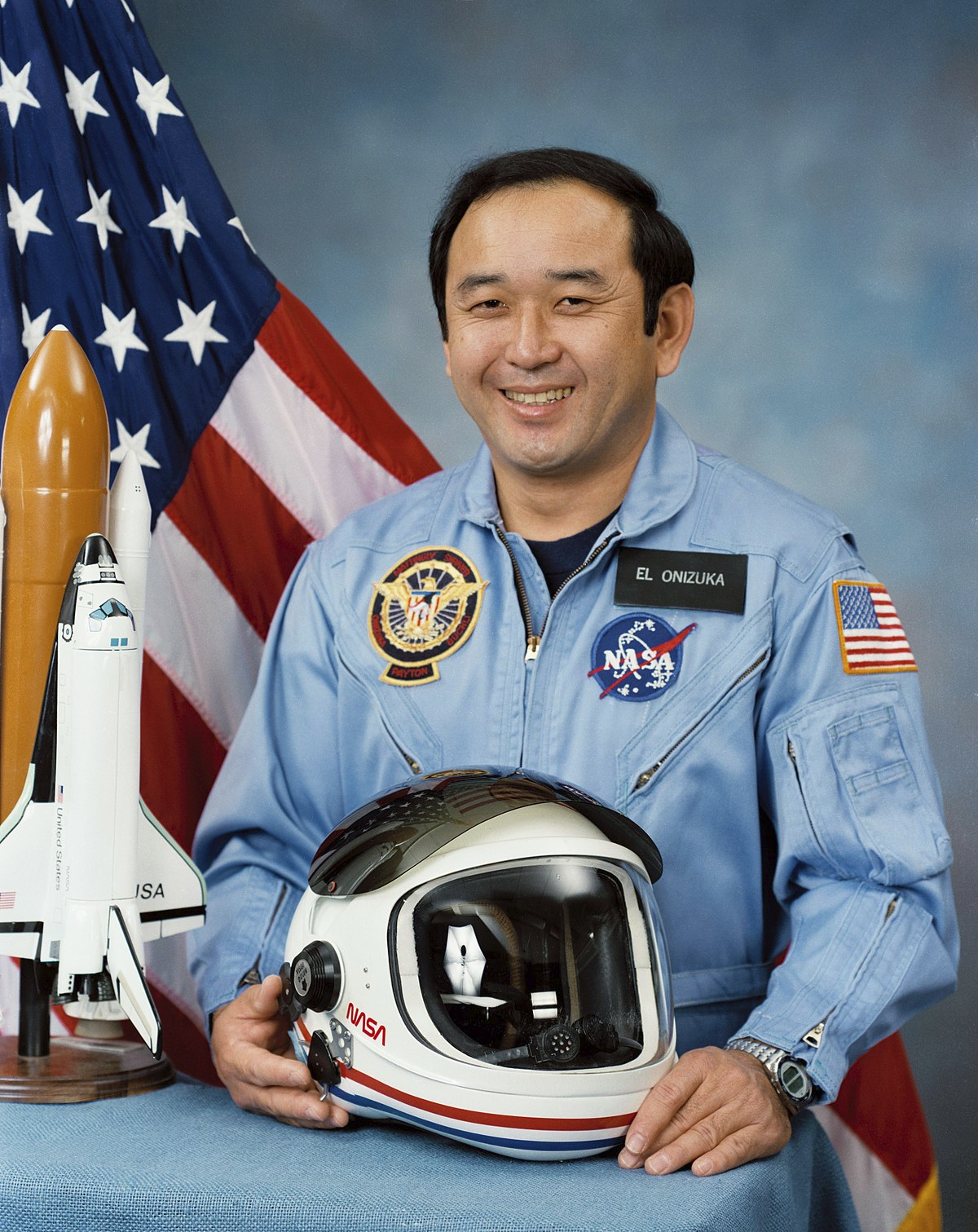 Ellison Onizuka,
 40, nascido no Havaí e descendente de japoneses, coronel da Força Aérea, era astronauta desde 1978. Também engenheiro aeronáutico, tinha 1,7 mil horas de vôo em diferentes aviões. Participou de sua primeira missão espacial a bordo de um ônibus em 1985. Era pai de dois filhos. Especialista na Missão
28 de janeiro de 1986
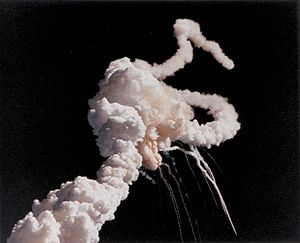 Ouve uma fadiga no material de um pequeno anel de vedação de um dos gigantescos tanques de combustível que acompanham o Ônibus Espacial durante a subida, causando a morte de todos os sete tripulantes.
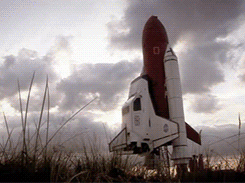 Columbia
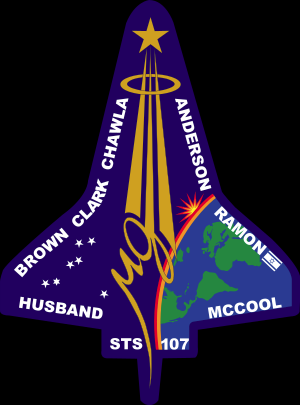 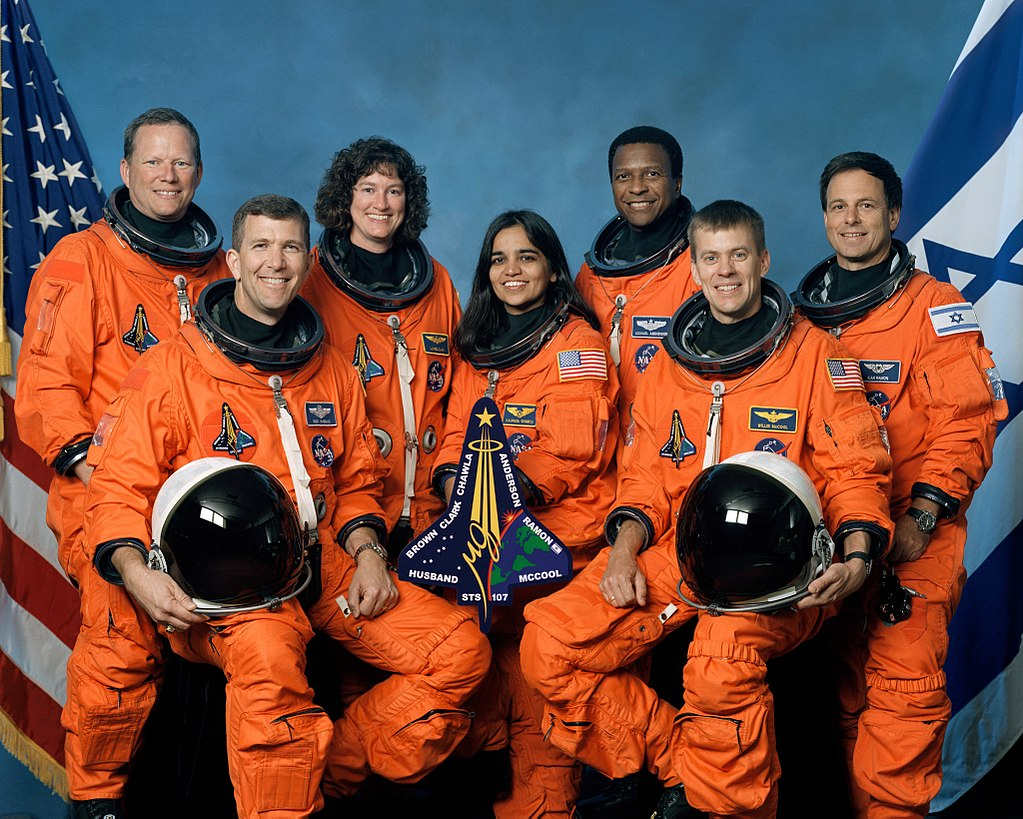 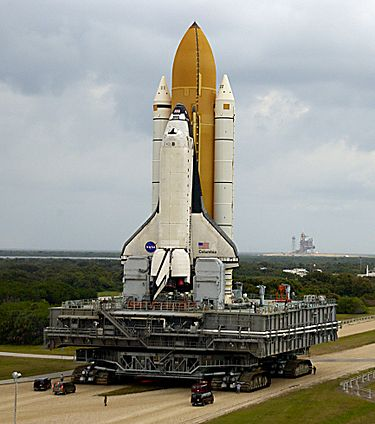 David Brown, Rick Husband, Laurel Clark, Kalpana Chawla, Michael Anderson, William C. McCool e Ilan Ramon.
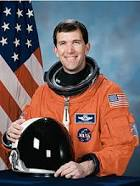 Rick Husband Foi um astronauta norte-americano, comandante do ônibus espacial Columbia
Willie McCoolfoi astronauta e comandante da marinha norte-americana, que morreu como piloto da nave Columbia
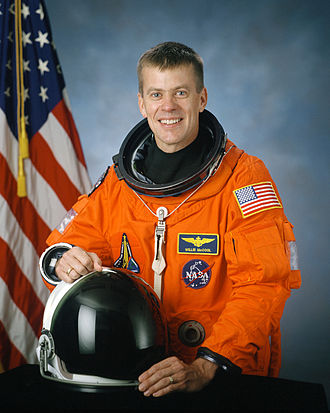 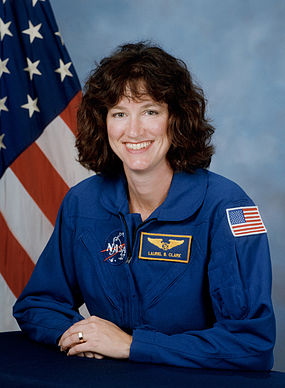 Laurel Blair Salton Clark foi uma astronauta e médica sendo especialista de missão
David BrownFoi astronauta médico e biólogo sendo especialista de missão
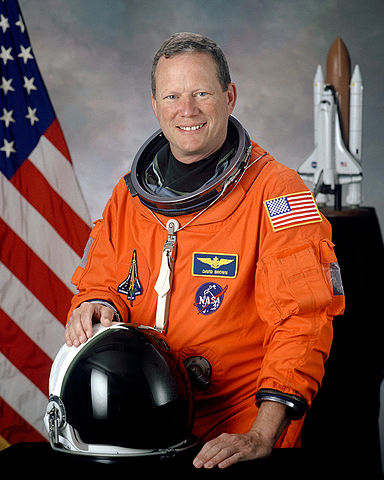 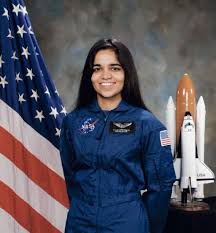 Kalpana ChawlaAstronauta nascida na Índia Estudou engenharia aeronáutica e formou-se como bacharel em ciênciasespecialista de missão
Seu irmão, Sanjay Chawla, fez a seguinte declaração: "Para mim, minha irmã não morreu. Ela é imortal. Não são imortais as estrelas? Ela é uma estrela permanente no céu, o lugar a que ela pertence".
Michael AndersonTenente coronel da Força Aérea dos Estados Unidos e em dezembro de 1994 foi selecionado para o cargo de astronauta da NASA sendo especialista de carga
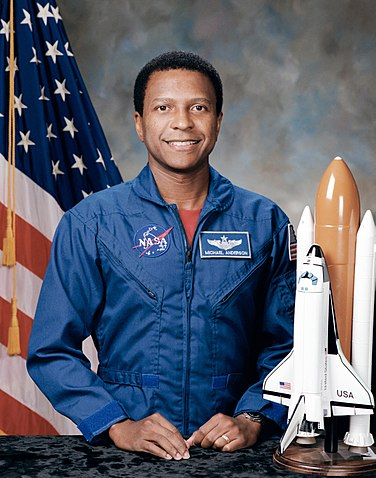 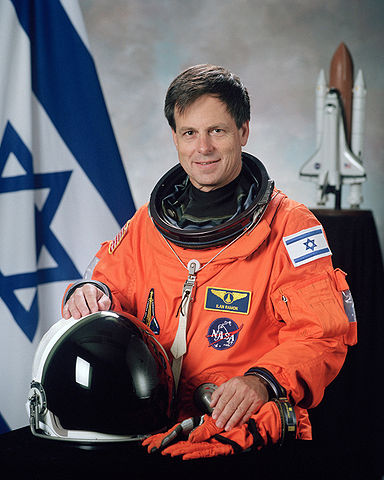 Ilan RamonPrimeiro Israelense no espaçoBacharel em eletrônica e engenharia de computadores pela Universidade de Tel Aviv, Ramon foi um dos melhores pilotos militares de Israel, especialista de carga
A STS-107 foi uma missão múltipla sobre microgravidadeUma das experiências, estudar a poeira atmosférica, pode ter descoberto um novo fenômeno atmosférico, chamado TIGRE, uma emissão ionosférica em vermelho.
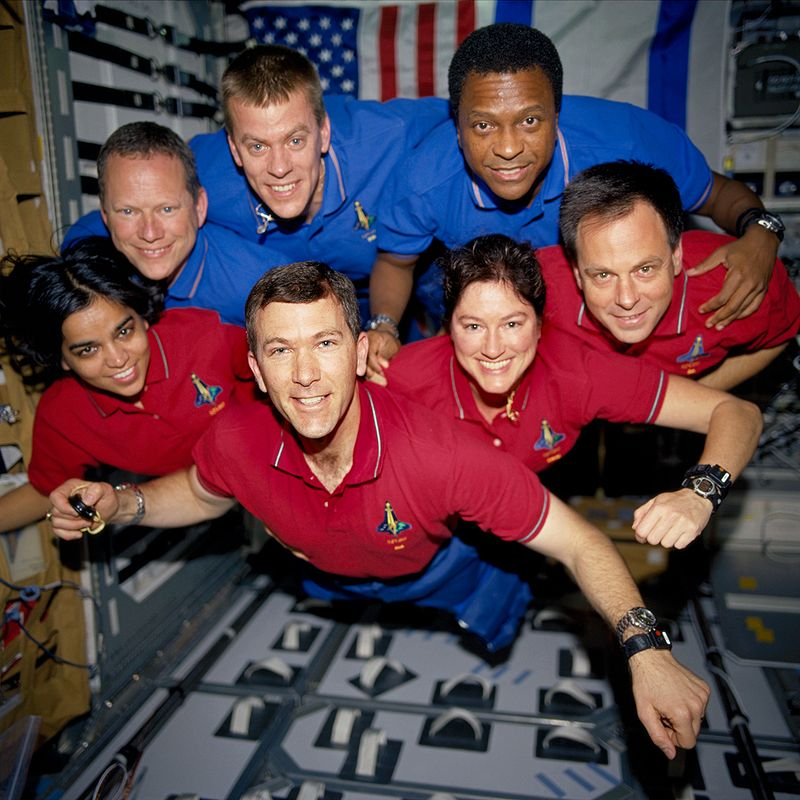 A causa foi libertação de um pedaço de espuma isolante proveniente do suporte de amarração do tanque de combustível externo. Danificando a ponta da asa esquerda
Brasil: 21 mortos em lançamento de foguete
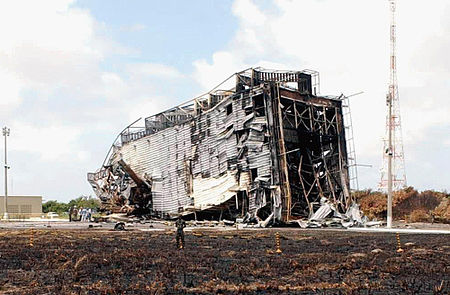 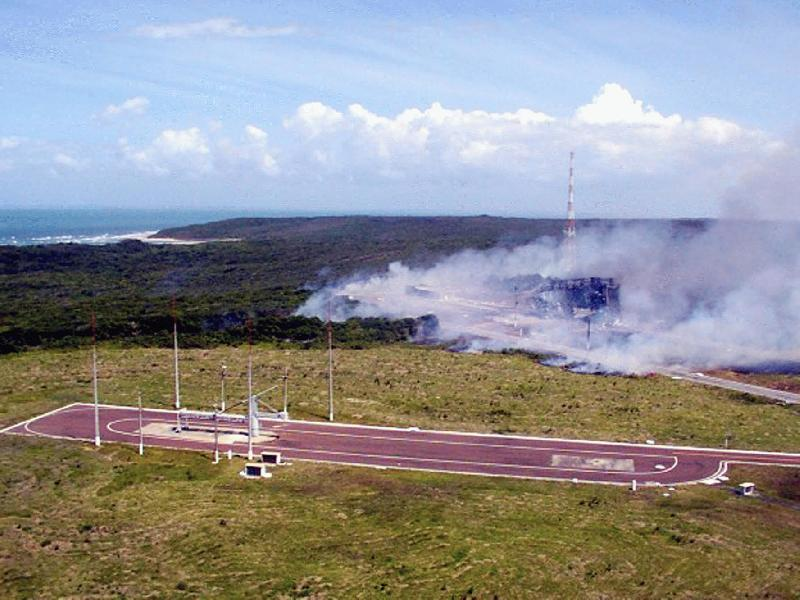 Microssatélite metereológicoO acidente ocorreu 3 dias antes da data prevista para lançamento !
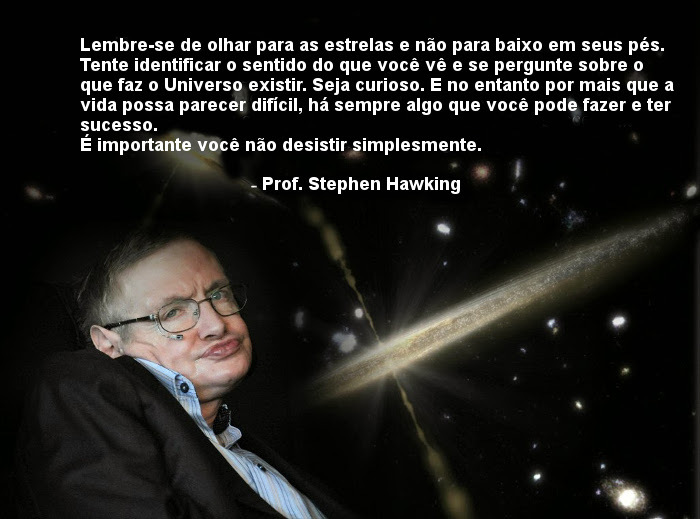 Fim